MEDIUL CONSTRUIT
= ansamblul a tot ce este clădit și amenajat de om în mediul natural
funcții și tipuri de clădiri
Organizarea administrativ – teritorială a României
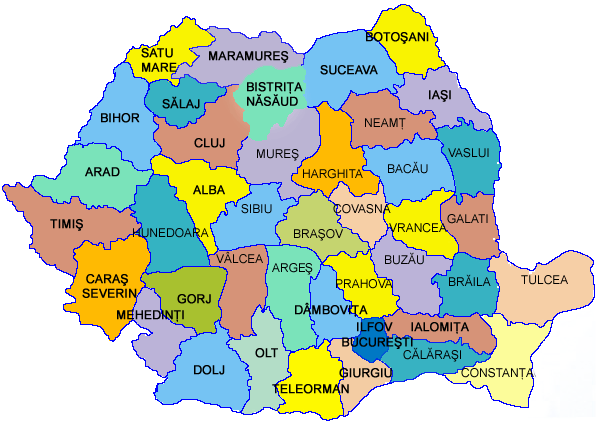 Teritoriul orasului
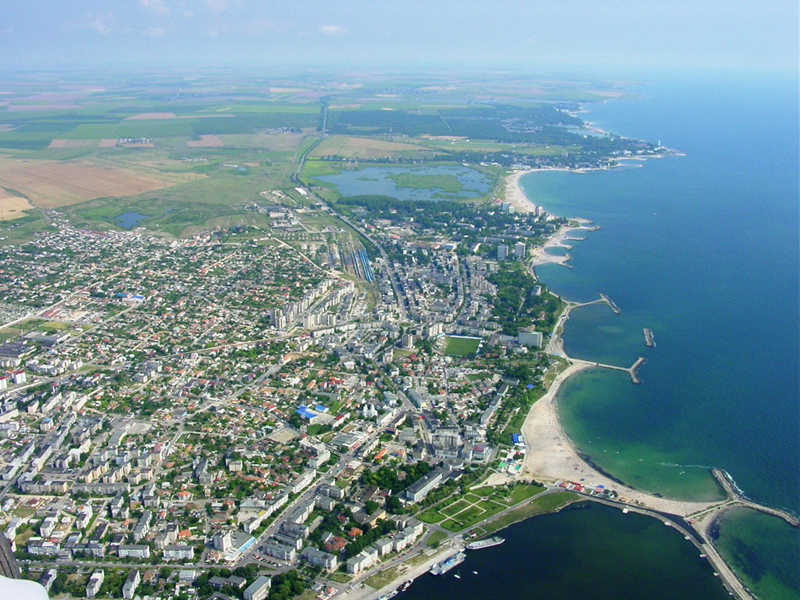 Comuna
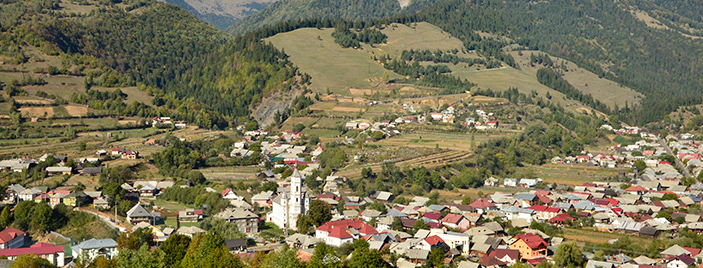 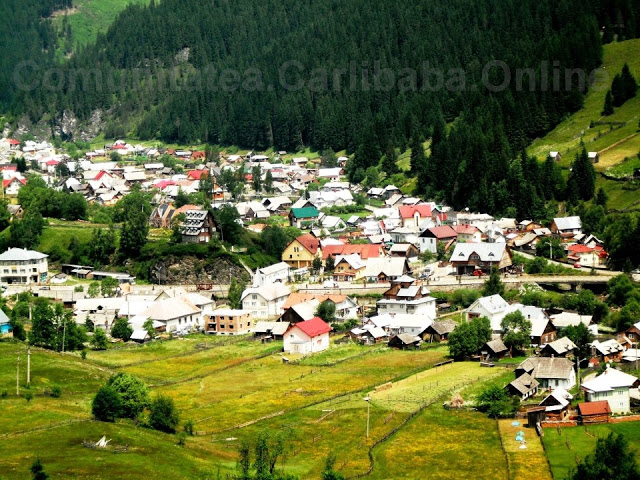 Elementele satului
Vatra satului
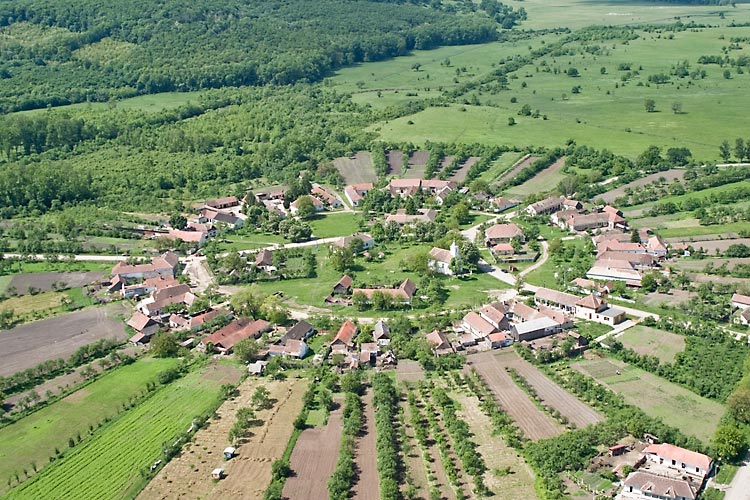 Moșia satului
Populația satului
Forma și structura satului
Tipuri de sate
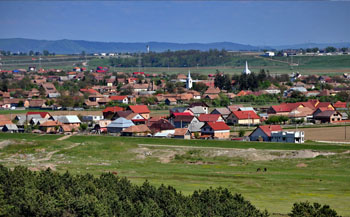 Sate adunate
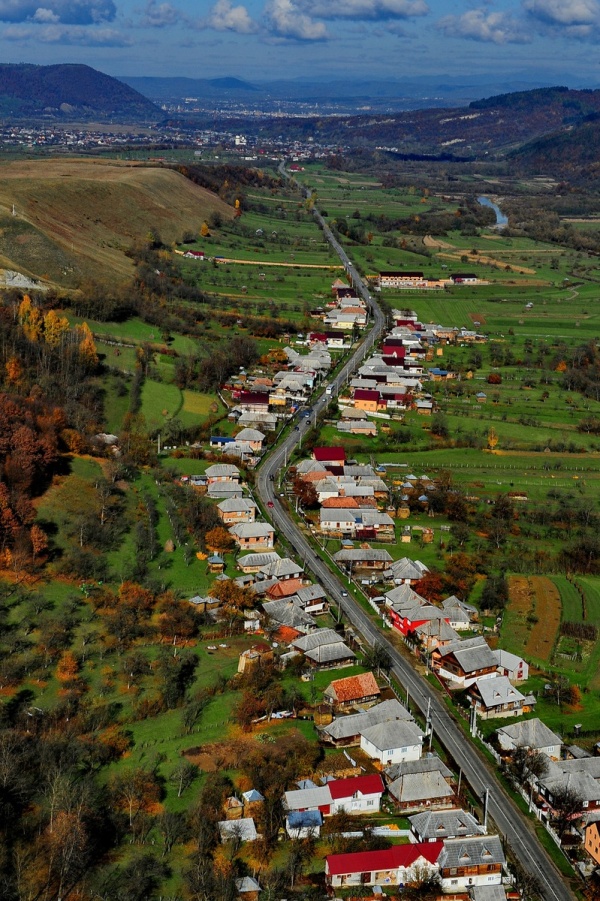 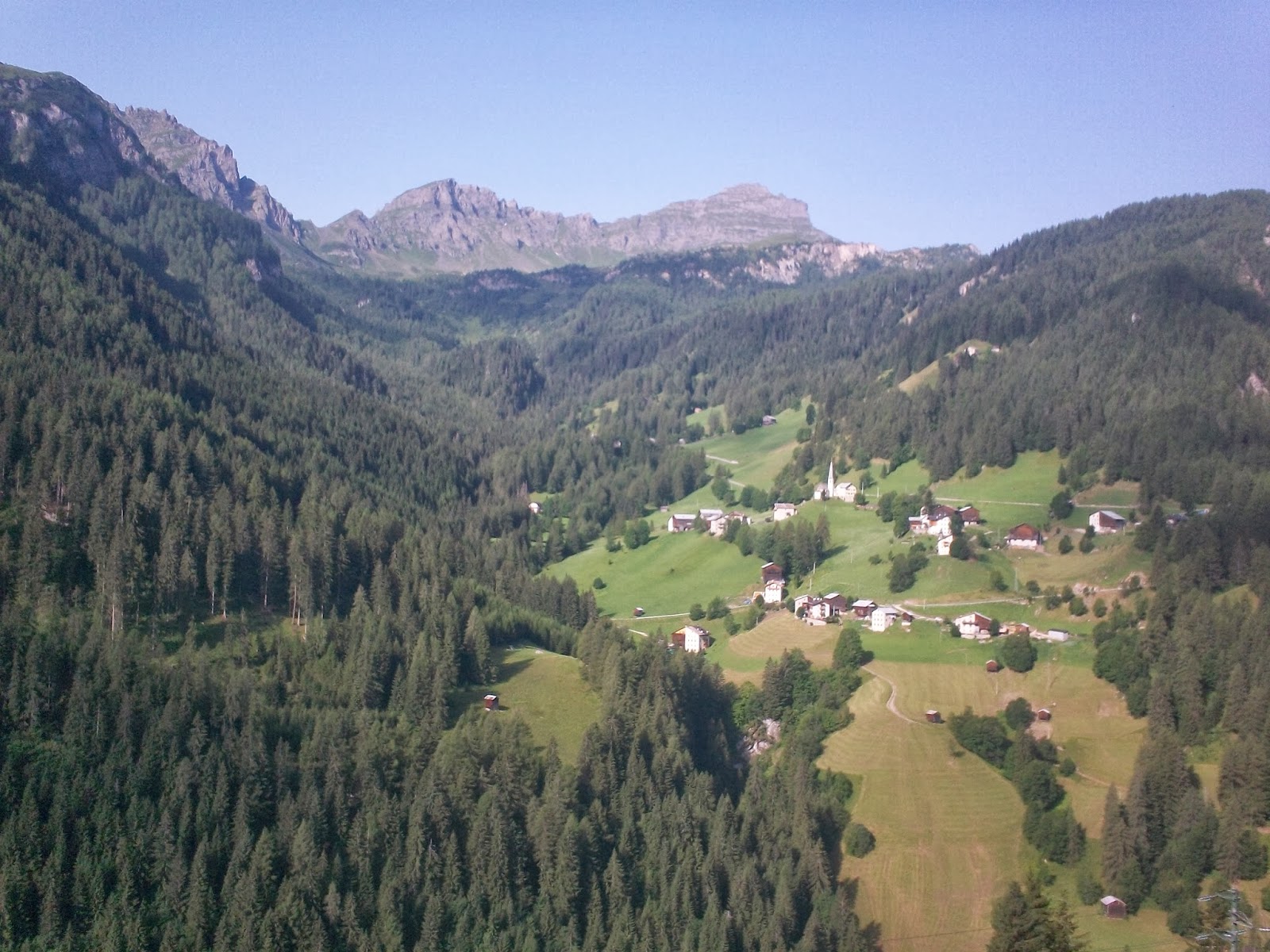 Sate risipite
Sate rasfirate
Cătunul
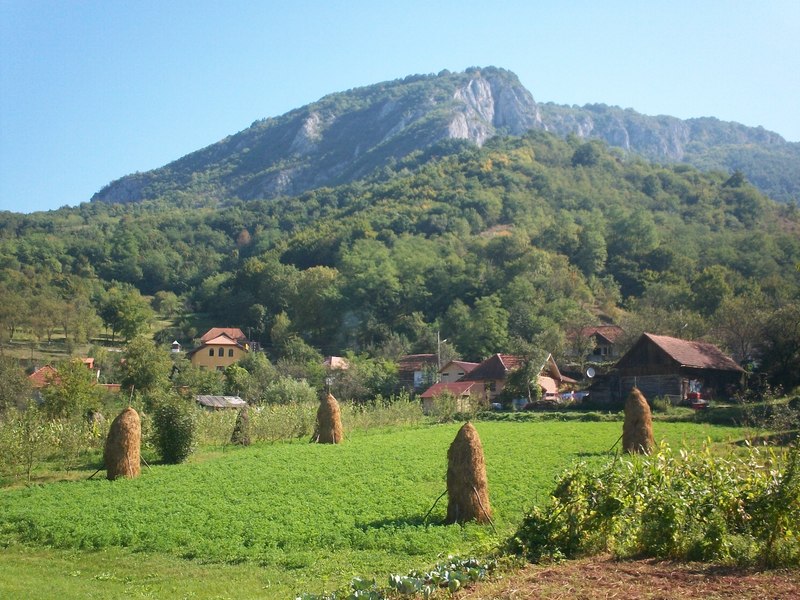 Clădiri: destinații, 
funcții, tipuri
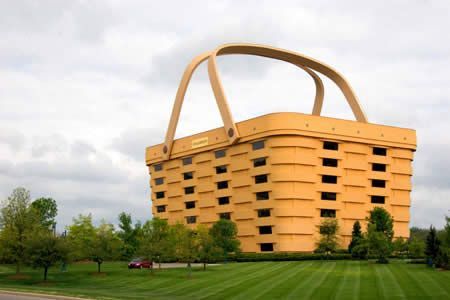 Clădirile sunt construcții închise complet/parțial, împărțite în diferite spații în care se desfășoară diferite activități.
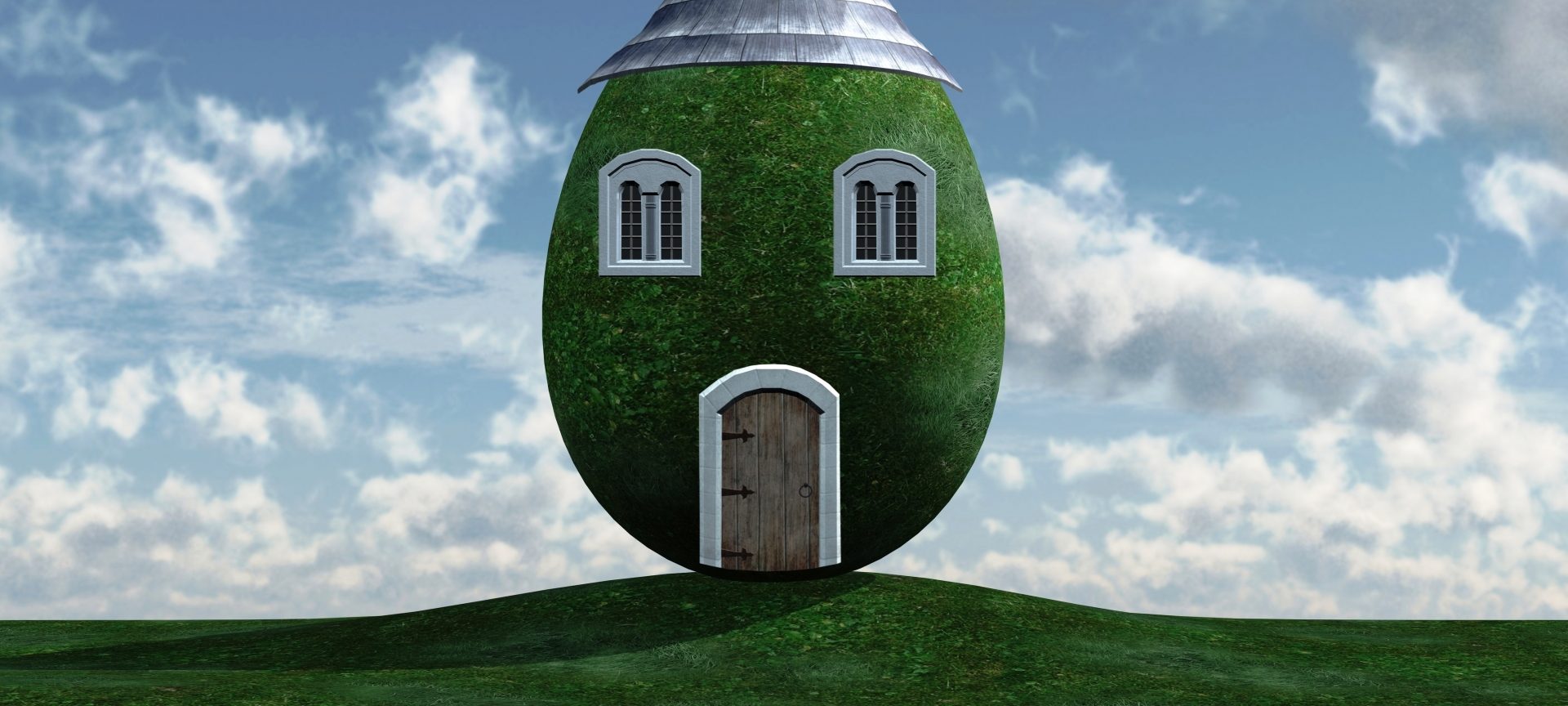 2.Clădiri industriale
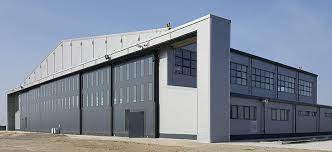 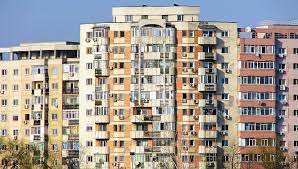 3.Clădiri agrozootehnice
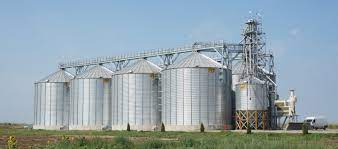 1.Clădiri civile
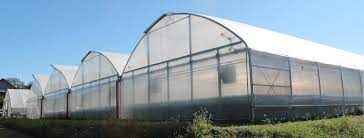 1.Oferă exemple din fiecare tip de clădire!
2.Ai identificat în localitatea ta și alte clădiri?
Care sunt?